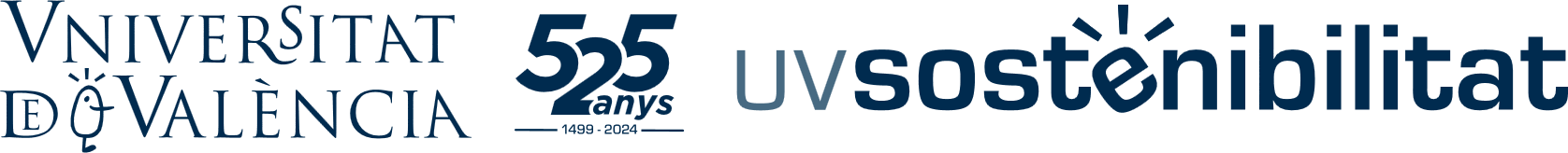 Presentació del
Pla Director de sostenibilitat
Seguint les recomanacions de la Universitat de València, l'organització ha considerat criteris de sostenibilitat, salut i justícia social en diferents aspectes d'este esdeveniment:
EN RELACIÓ AL CÀTERING:
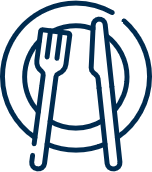 El café i el té són de comerç just.
S'han limitat els productes de brioixeria. No hi ha productes ultraprocessats.
Una alta proporció de la oferta es vegetariana o vegana.
Hem demanat prodcutes de proximitat.
Hem incorporat productes de producció ecològica.
No s'empra aigua en envàs de plàstic. S'oferiran els aliments no consumits per a evitar el desaprofitament.
EN RELACIÓ A LA SEU, ALLOTJAMENT I AL TRANSPORT:
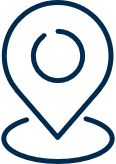 Hem evitat els desplaçaments en avió i hem prioritzat el tren.
Hem buscat allotjament prop de l’esdeveniment.
Hi ha metro, bus i bicicletes públiques a menys de 200 metres.
L’edifici pertany a la UV, es accessible, ben il·luminat. L’energia és d’origen renovable i la climatització és limita amb criteris de sostenibilitat.
EN RELACIÓ AL MATERIAL EMPRAT:
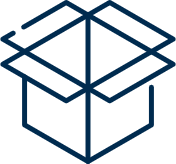 S'ha minimitzat la quantitat de material entregat. L'empleat fomenta la sostenibilitat.
Els Roll Ups són genèrics i es fa projecció digital de la cartelleria.
EN RELACIÓ A LES ENTITATS PROVEÏDORES:
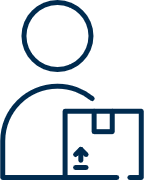 Hem contactat amb entitats de l’economia social, que treballen el producte local de comerç just o ecològic.
EN RELACIÓ A LA PERSPECTIVA DE GÈNERE:
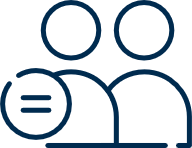 Hi ha més d’un 50% de dónes i evitem el llenguatge sexista.
Campus de Blasco Ibáñez
C/ Amadeu de Savoia, 4, planta 4ª. 46010 València
961 625 627 · 963 531 075